Ondergronden :Mandwerk
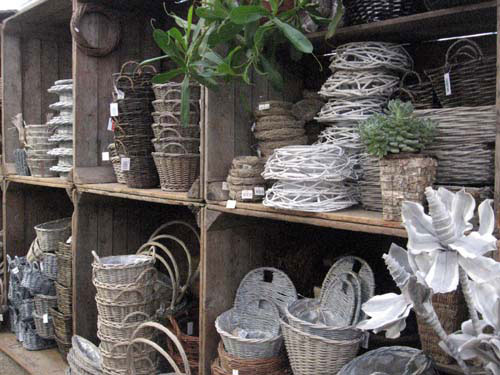 Wilg: grauwe teen
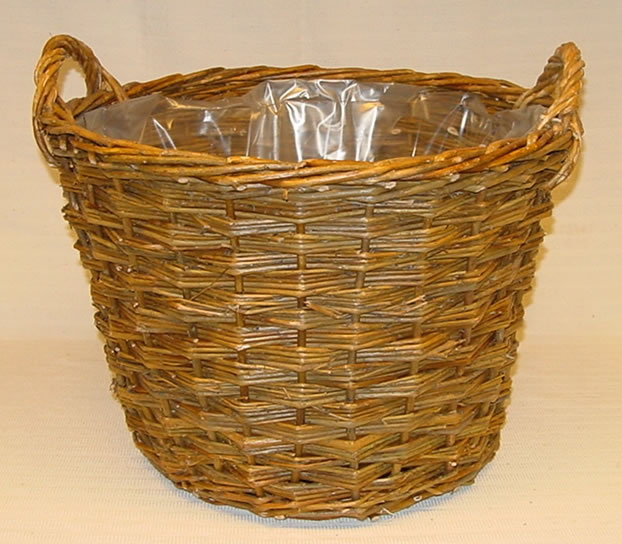 Wilg: bufteen
Wilg: witte teen
Rotan
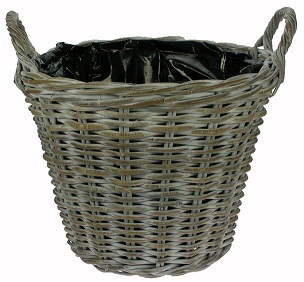 Bamboe
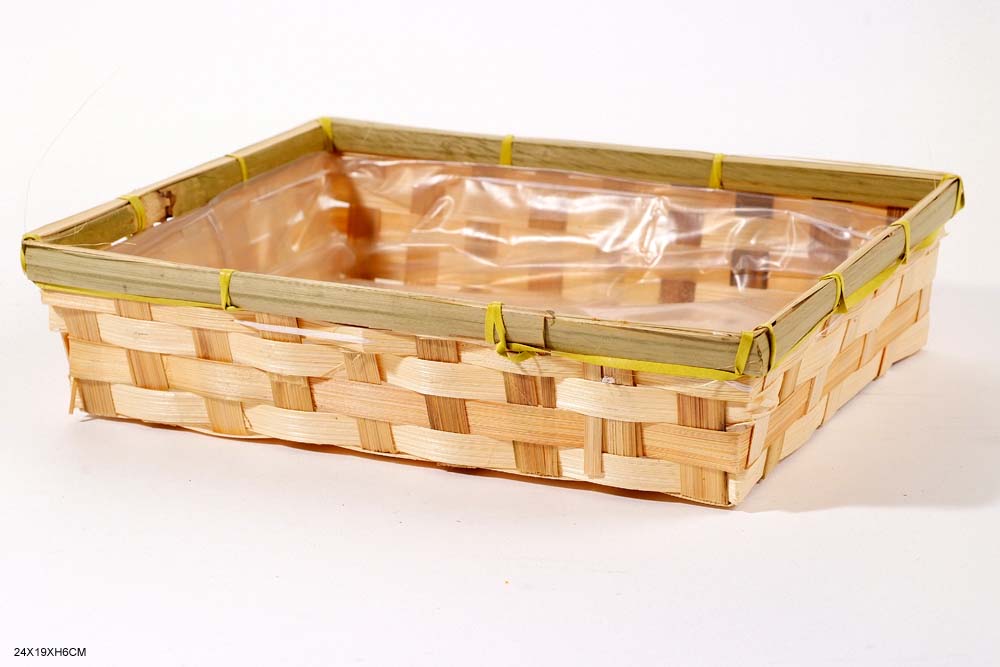 Bamboe
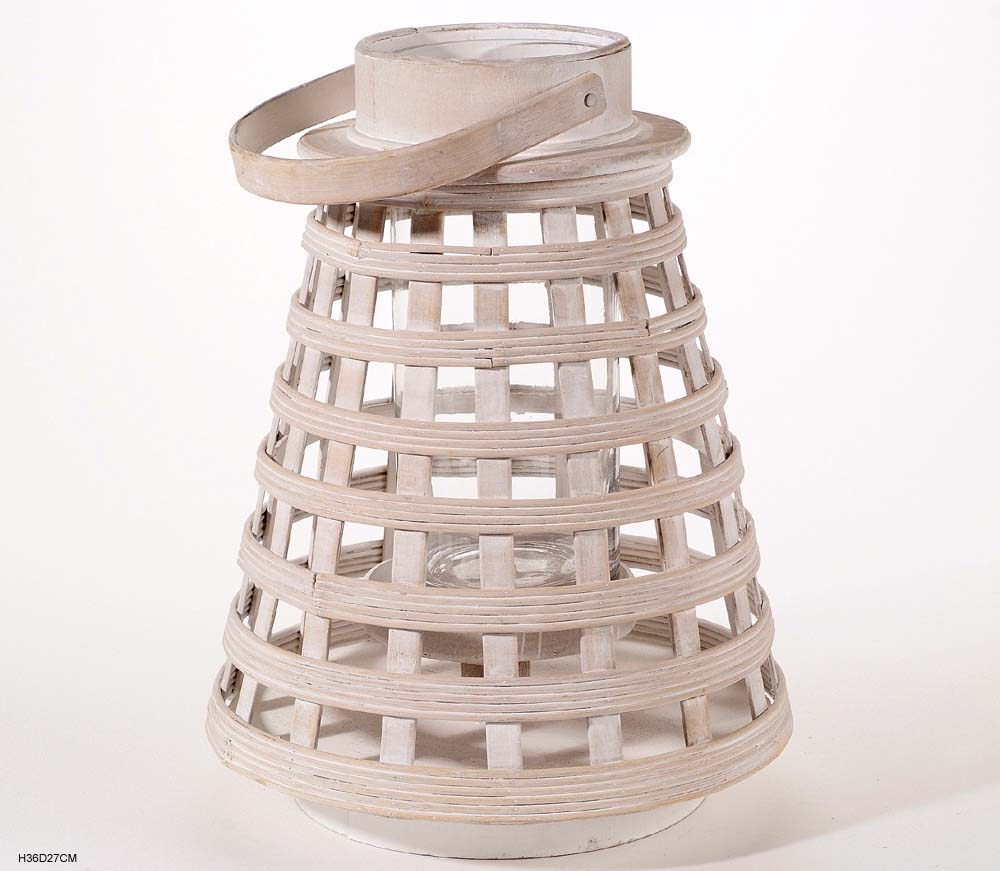 Berk
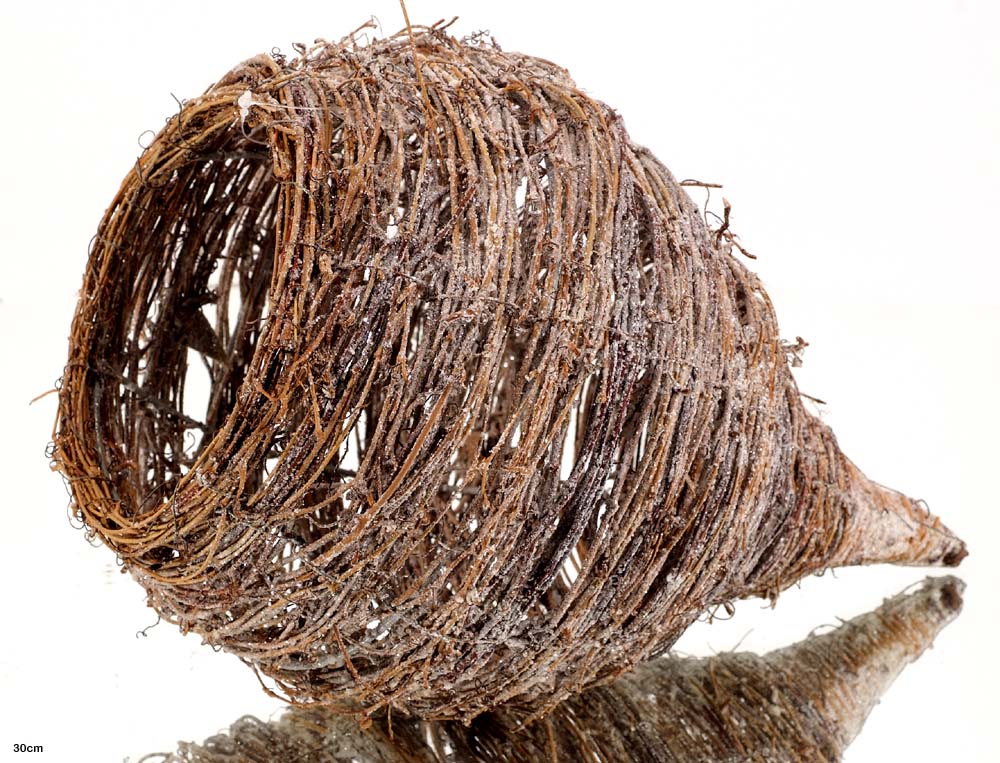 Raffia
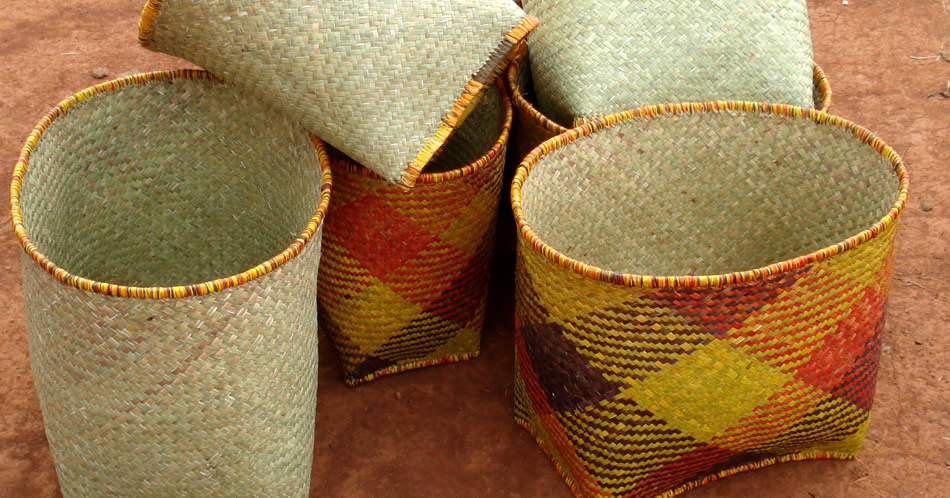 Raffia
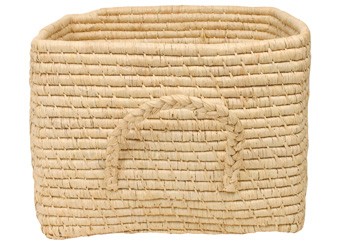 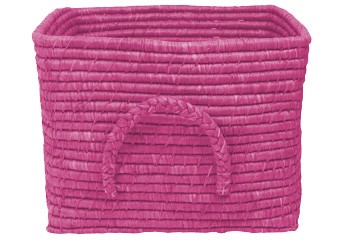 Waterhyacinth:
Overige materialen
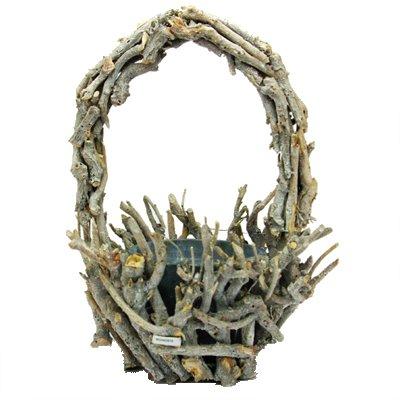 Overige materialen
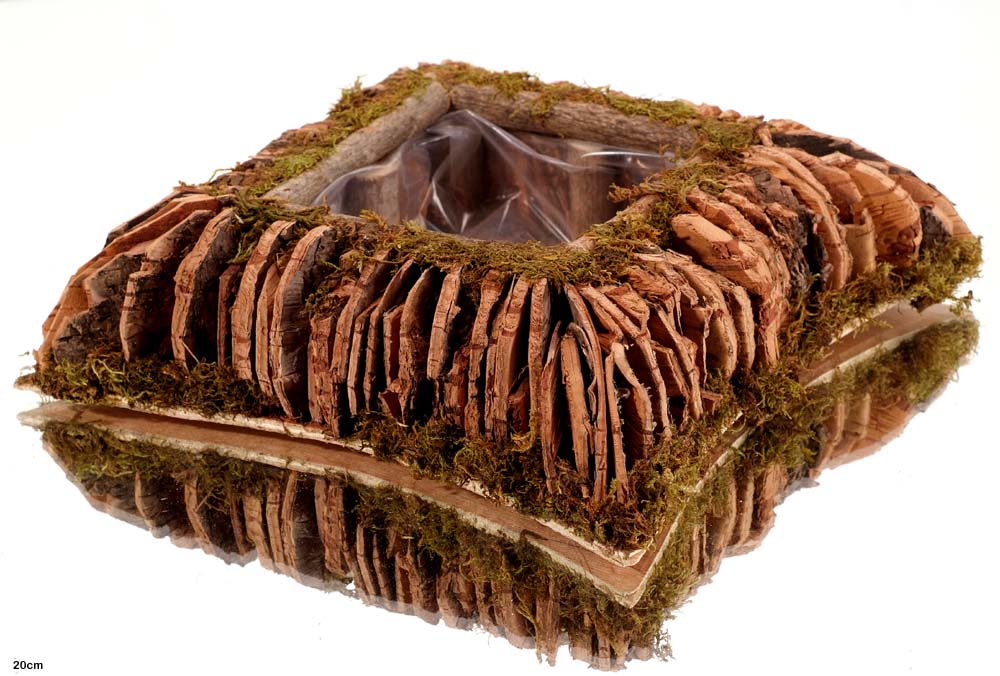 Overige materialen
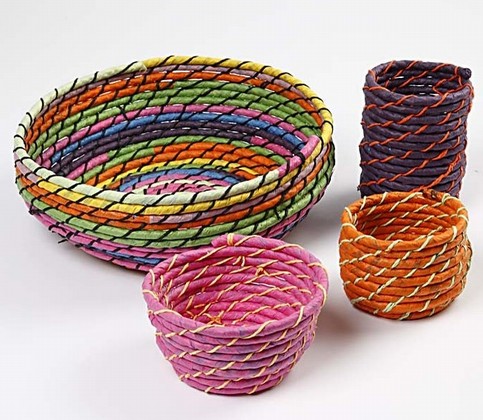